Предмет социального контракта по мероприятию «поиск работы» -  соглашение Сторон, в соответствии с которым КГКУ «ЦСПН» обязуется оказать Заявителю государственную социальную помощь при реализации мероприятия по «поиску работы», а Заявитель (семья Заявителя) - предпринять активные действия по выполнению мероприятий, предусмотренных программой социальной адаптации, в целях поиска работы и заключения трудового договора в период действия социального контракта. 
Программа социальной адаптации - разработанные межведомственной комиссией совместно с гражданином мероприятия, которые направлены на преодоление им трудной жизненной ситуации, а также определенные такой программой виды, объем и порядок реализации этих мероприятий.
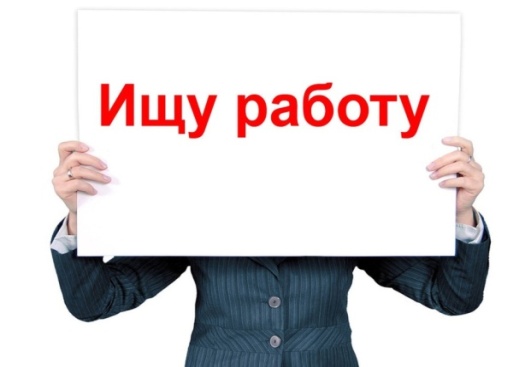 На поиск работы
Заключить повторно СК можно не ранее чем через год с момента окончания СК по данному направлению
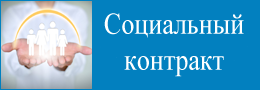 не более чем на 9 месяцев (период выплаты до 4 мес., в случае обучения - до 7 мес.)
может быть продлен,  но не более чем на половину срока ранее заключенного СК
Срок действия СК
Кто может быть участником СК
малоимущие семьи;
 малоимущие одиноко проживающие граждане
1. Заявление;
2. Паспорт гражданина РФ (в случае его отсутствия - временное удостоверение личности гражданина РФ).
В случае обращения малоимущей семьи - паспорт гражданина Российской Федерации (в случае его отсутствия - временное удостоверение личности гражданина Российской Федерации) каждого члена семьи заявителя;
3. Документы, подтверждающие доходы заявителя и каждого члена его семьи за три последних месяца, предшествующих месяцу обращения, в соответствии с видами доходов, утвержденных постановлением Правительства Российской Федерации № 512; 
4. Согласие на обработку персональных данных несовершеннолетних лиц, зарегистрированных совместно с заявителем;
5. Свидетельство о рождении ребенка (детей) (в случае обращения малоимущей семьи, имеющей несовершеннолетних детей и регистрации записи акта о рождении ребенка за пределами Российской Федерации.
Обязательные документы для назначения ГСП по СК
среднедушевой доход семьи (одиноко проживающего гражданина) ниже величины прожиточного минимума, установленного в Приморском крае (ВПМ определяется по социально-демографическим группам);
проживание на территории Приморского края
Условия для назначения ГСП по СК
встать на учет в органах занятости населения в качестве безработного или ищущего работу;
зарегистрироваться в информационно-аналитической системе Общероссийской базы вакансий «работа в России»
Условия для получения ГСП по СК в 1 месяц заключения СК
1. Подать заявление и пакет документов через МФЦ в органы социальной защиты.
2. Разработать совместно с межведомственной комиссией индивидуальную программу  социальной адаптации. 
3. Заключить социальный контракт.
4. Выполнять мероприятия программы социальной адаптации и обязанности, установленные социальным контрактом.
5. Предоставлять отчетность и документы.
Выплаты связанные с трудоустройством: 18 646 р. в месяц. Всего 4 месяца:  1 месяц с даты заключения СК и в течение 3 месяцев с даты подтверждения факта трудоустройства. 
Выплаты связанные с обучением: 9 323 р. в месяц (не более 3  месяцев) и оплата услуг обучения не > 30 тыс.р.
Действия для граждан
Размер и период выплаты, в том числе в связи с обучением